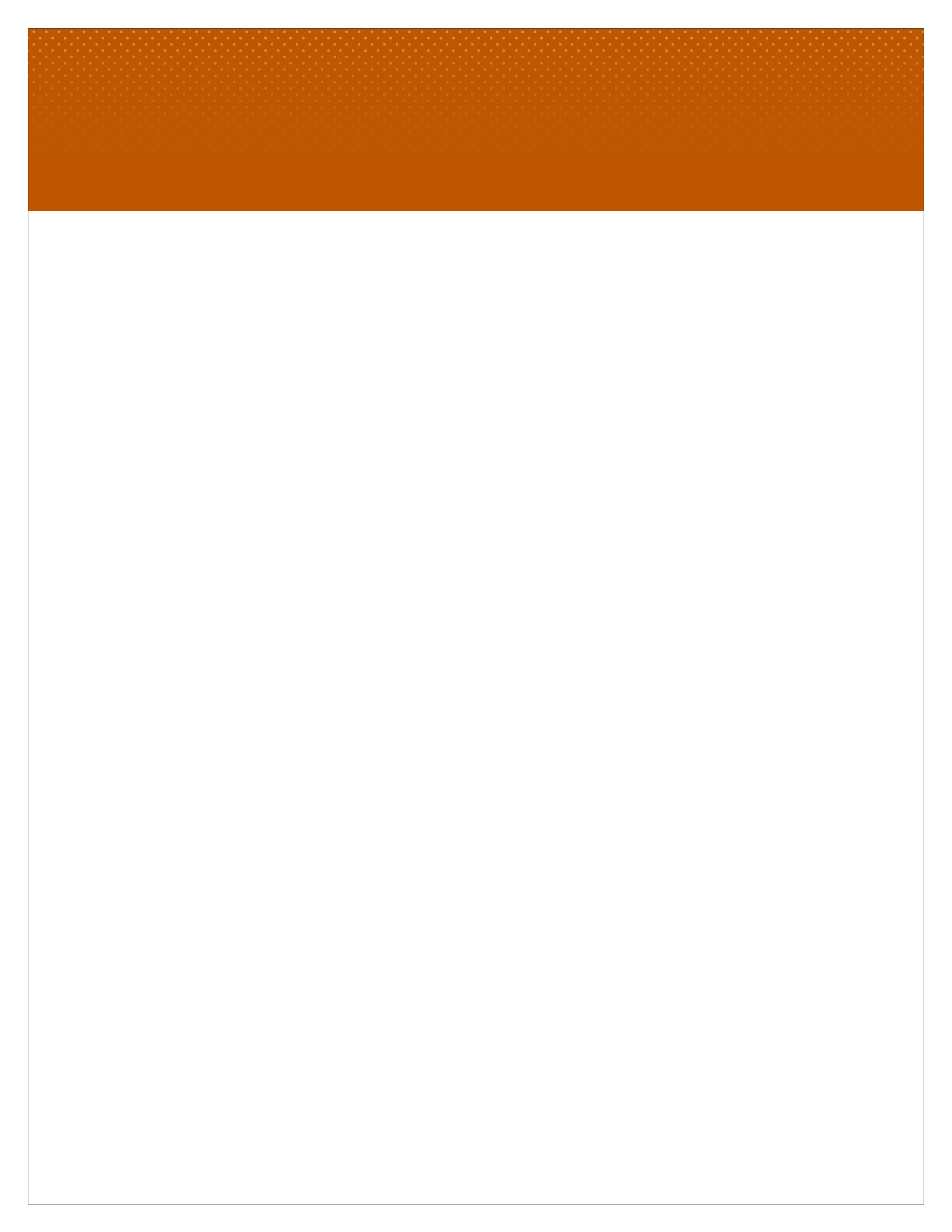 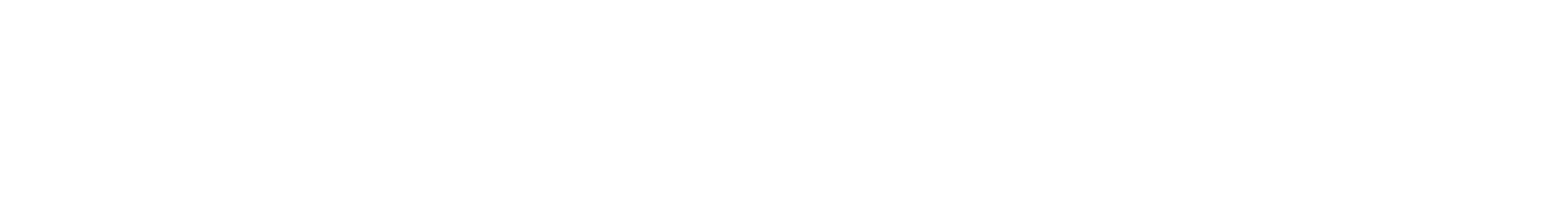 CNS Math Options
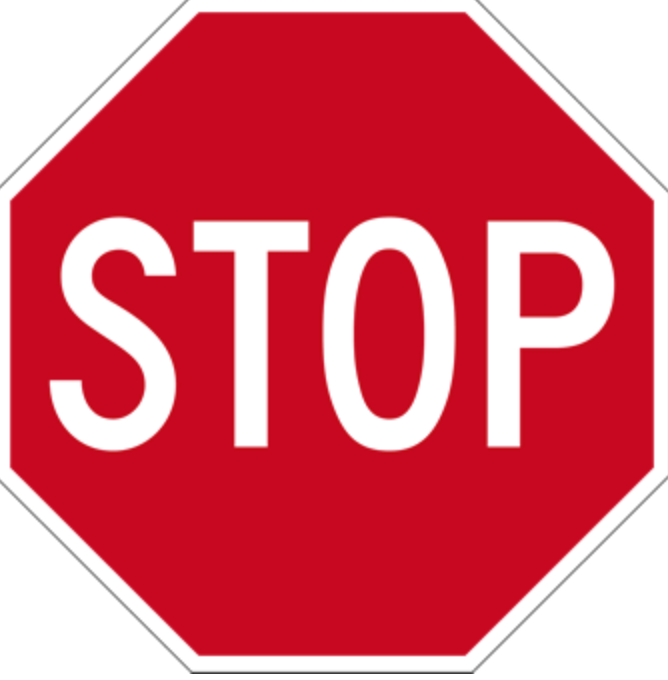 Before you claim credit or register for Math please discuss your plans with your advisor.